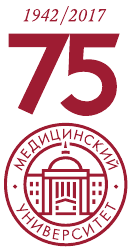 Информация о присвоении грифов СибРУМЦ,  ФИРО и координационного совета по области образования «Здравоохранения и медицинские науки» учебным пособиям
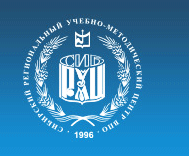 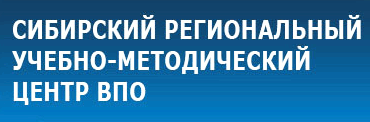 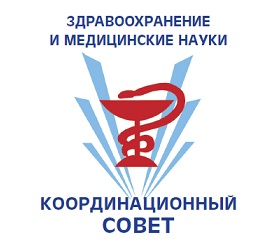 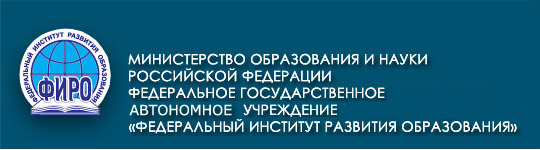 ЦКМС, 1 марта 2017г.
Начальник УМУ, Мягкова Е.Г.
Необходимость грифования
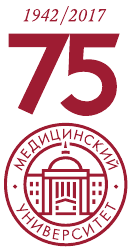 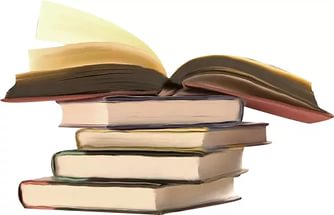 Возможность быть лидерами или в тренде;
Запросы министерств и ведомств на наличие учебных пособий с грифом;
Возможность влиять на содержание образовательных стандартов.
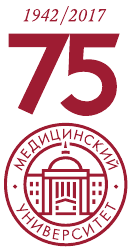 Кафедры, имеющие наибольшее количество учебных пособий с грифами
Кафедра экономики и менеджмента;
Детских инфекционных болезней с курсом ПО;
Кафедра инфекционных болезней и эпидемиологии с курсом ПО
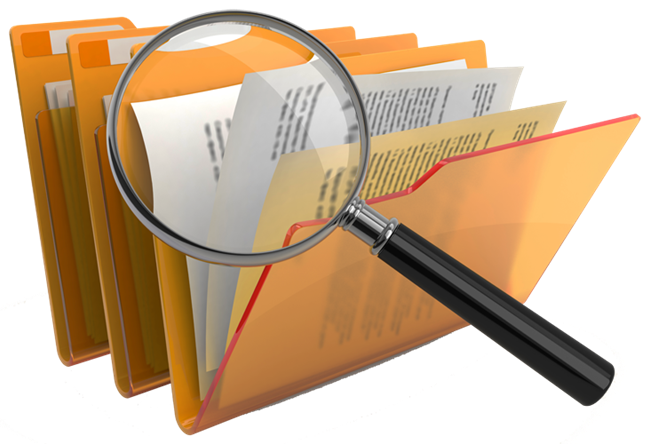 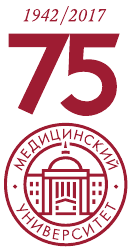 На что нужно обратить внимание!
В аннотации и рецензиях на учебное пособие необходимо указывать соответствие содержания рабочей программе и стандартам ВО специальностей/направлений подготовки 2015-2016 гг.
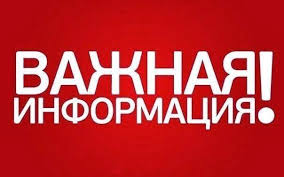 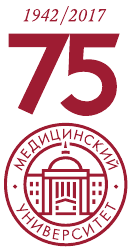 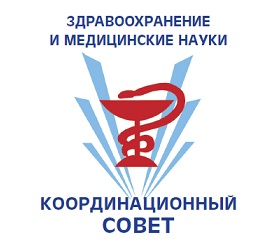 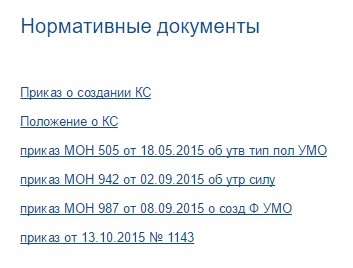 Количество присвоенных грифов
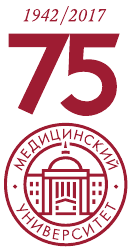 Рекомендовано Координационным советом по области образования «Здравоохранения и медицинские науки»
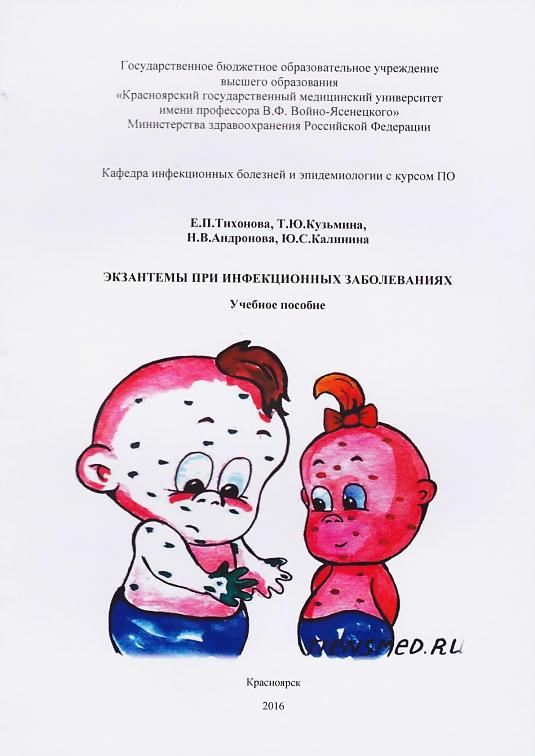 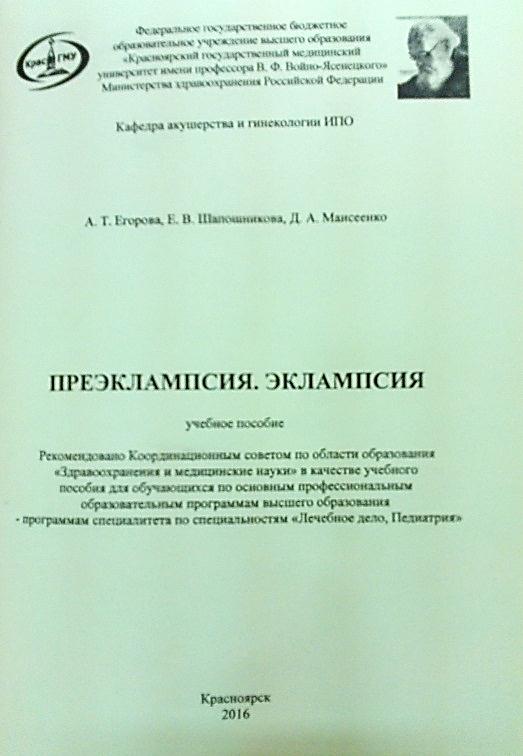 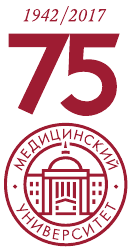 Рекомендовано Координационным советом по области образования
 «Здравоохранения и медицинские науки»
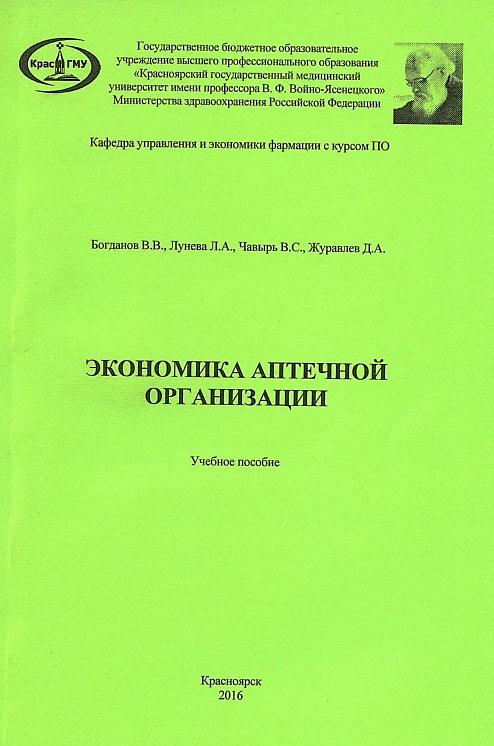 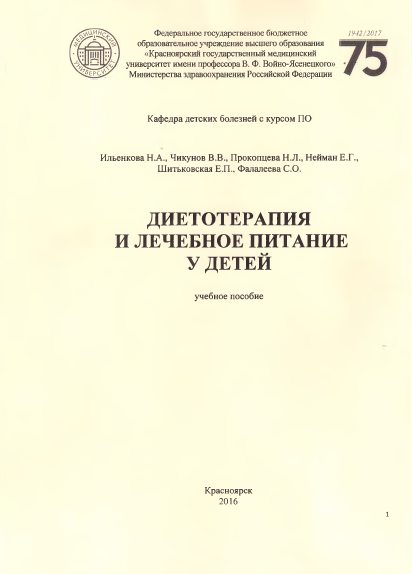 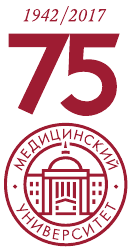 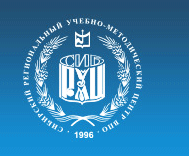 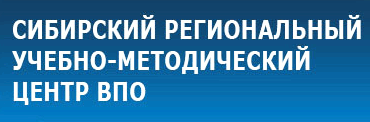 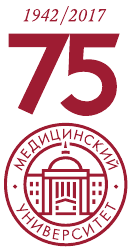 Рекомендовано Сибирским региональным
 учебно-методическим центром высшего профессионального образования
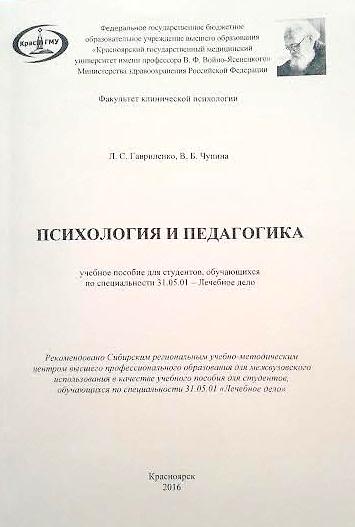 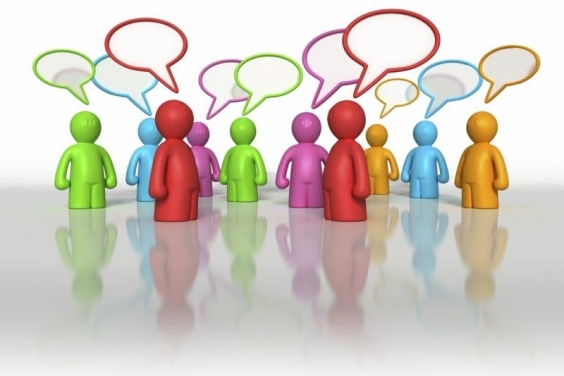 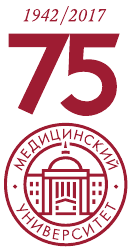 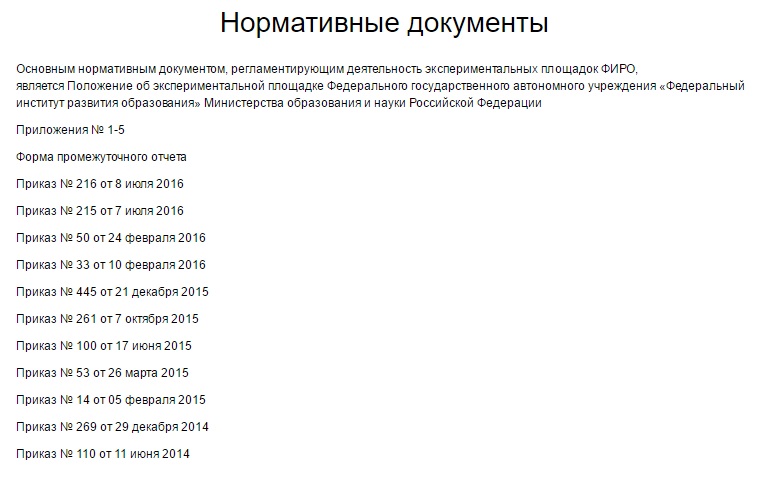 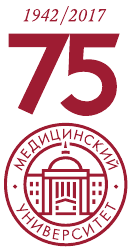 Рекомендовано Федеральным государственным автономным учреждением «Федеральный институт развития образования»
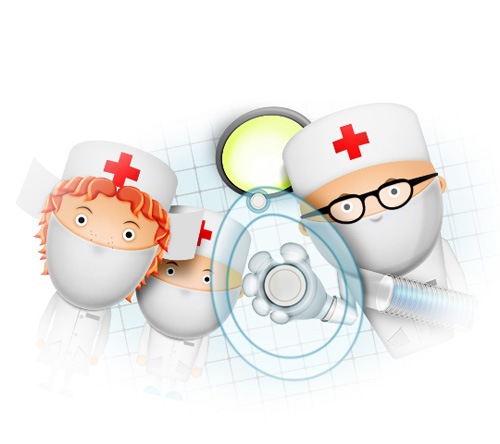 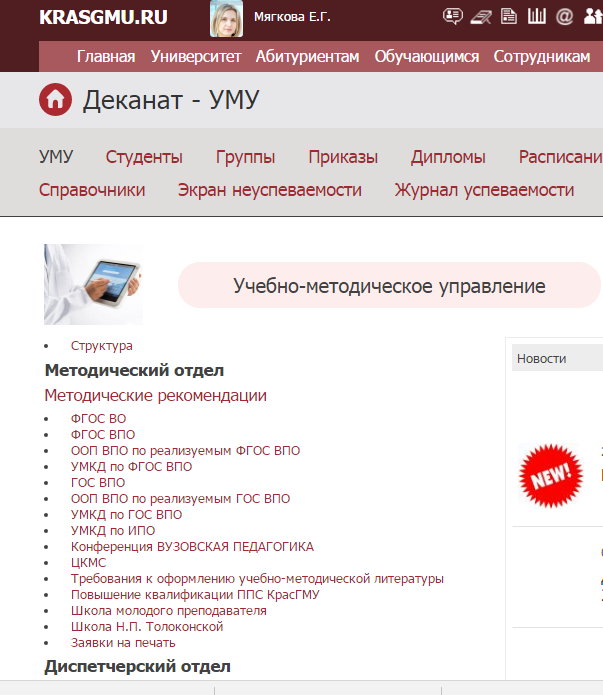 Спасибо за внимание!
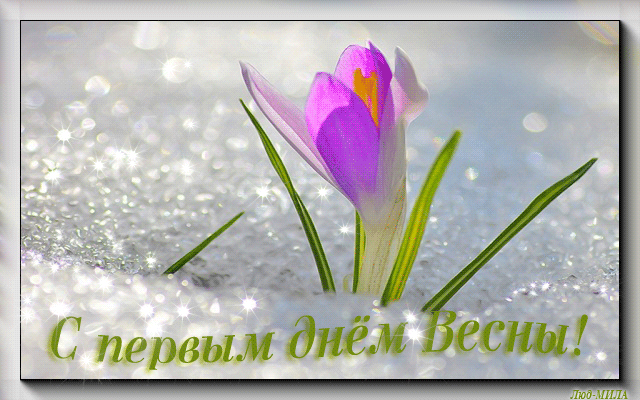